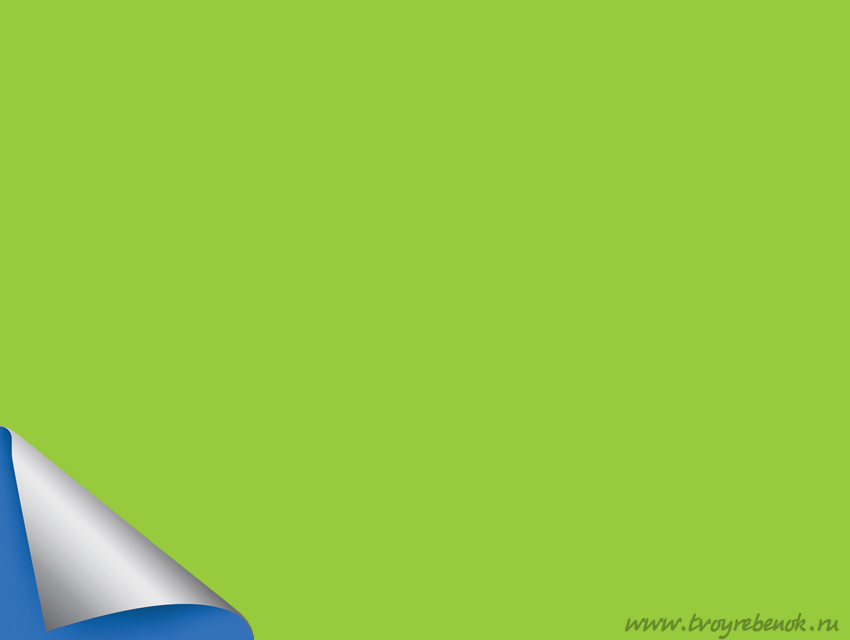 Ритмопластика, как одна из форм работы по музыкальному воспитанию дошкольников
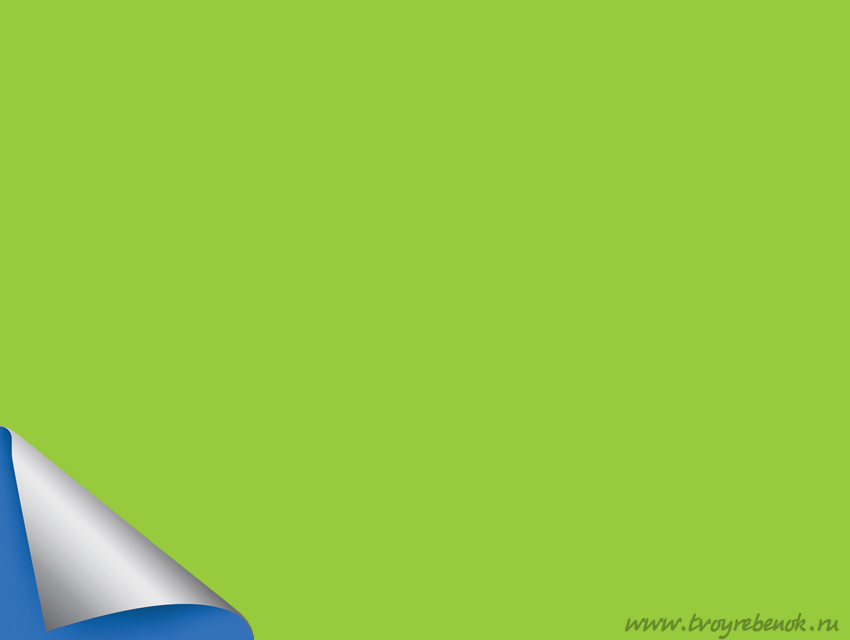 Музыкальный руководитель Мартынова К.Г.
МДОУ «Детский сад №120
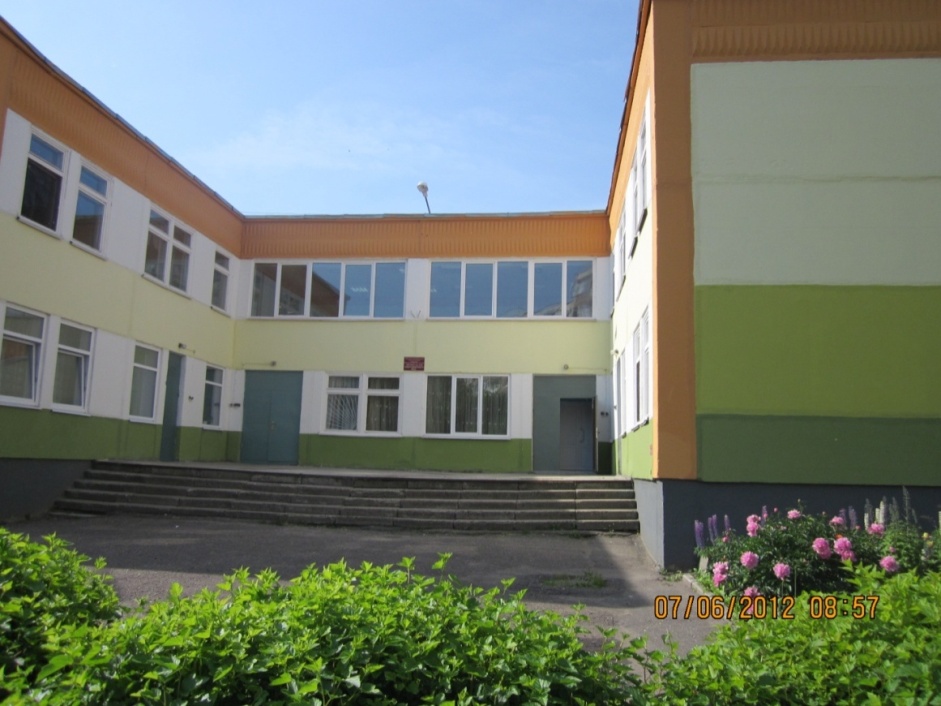 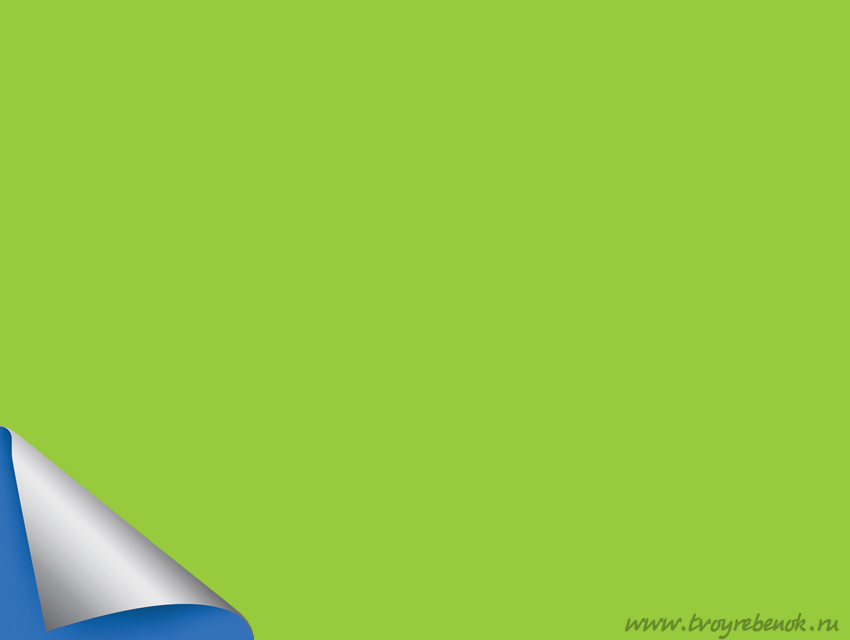 “Самое лучшее, что есть в жизни –
это свободное движение под музыку”
А.И. Буренина
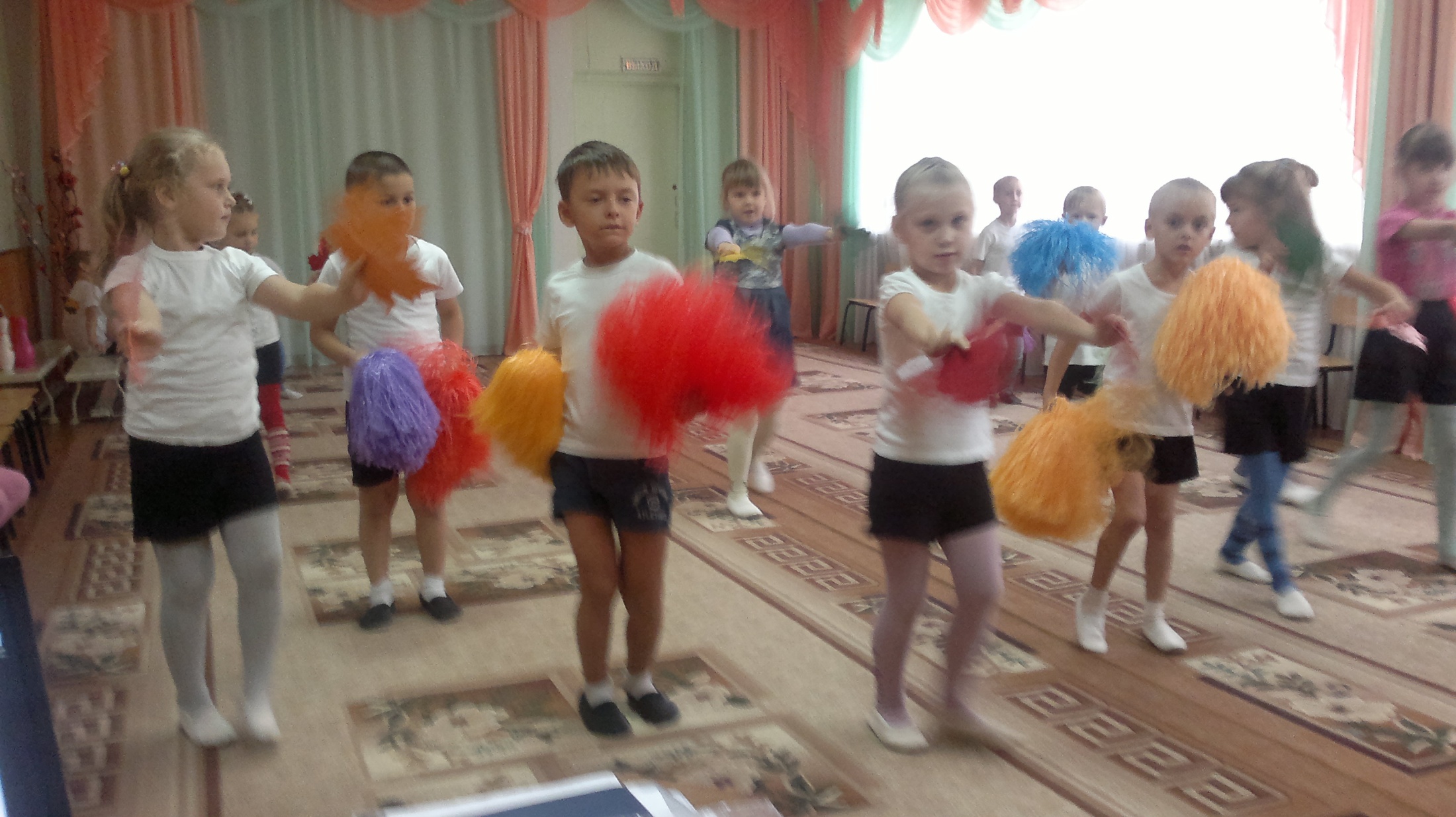 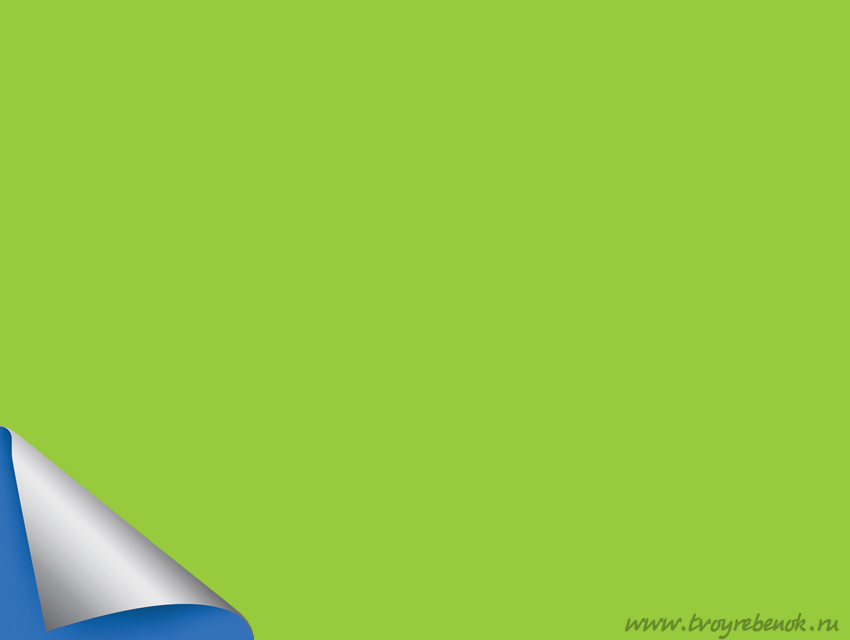 Ритмопластика – система физических упражнений для всестороннего гармонического  развития тела
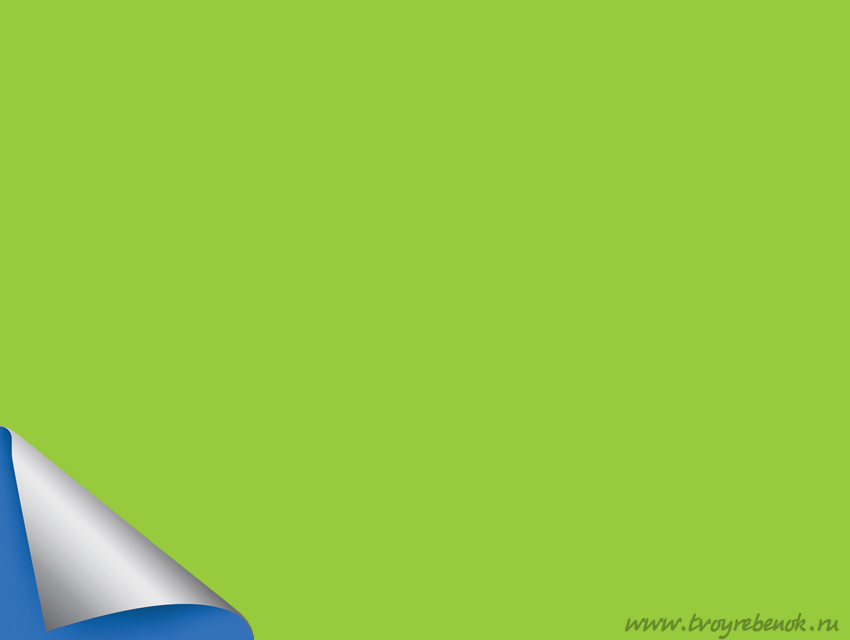 Актуальность занятия ритмопластикой с детьми  очевидна. Ритмопластика  - это вид деятельности, в основе которого лежит музыка, а движения  выражают музыкальный образ. Ритмопластика развивает  у ребят музыкальность, двигательные качества и умения, чувство ритма, творческие способности, нравственно-эстетические качества. Одной из основных направленностей ритмопластики  является психологическое раскрепощение ребенка. Занятия ритмопластикой совершенствуют  коммуникативные навыки и обогащают эмоциональную сферу  ребенка.          Опыт проведения  ритмопластики  показал её привлекательность и доступность.  Основу для ритмических композиций составляют простые движения.
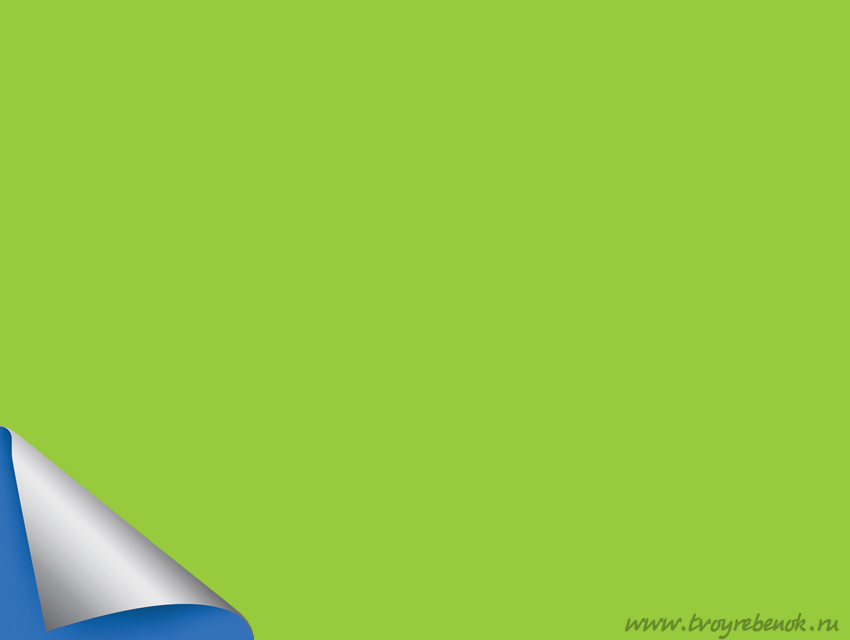 Приобретая опыт пластической интерпретации музыки, ребята овладевают не только разнообразными двигательными навыками и умениями,  опытом творческого осмысления музыки, развиваются физические и  коммуникативные  навыки. Именно в этом заключается актуальность данного вида музыкальной деятельности. Это может быть последующее обучение хореографии, гимнастике, а также занятия в музыкальных школах, секциях, театральных студиях.
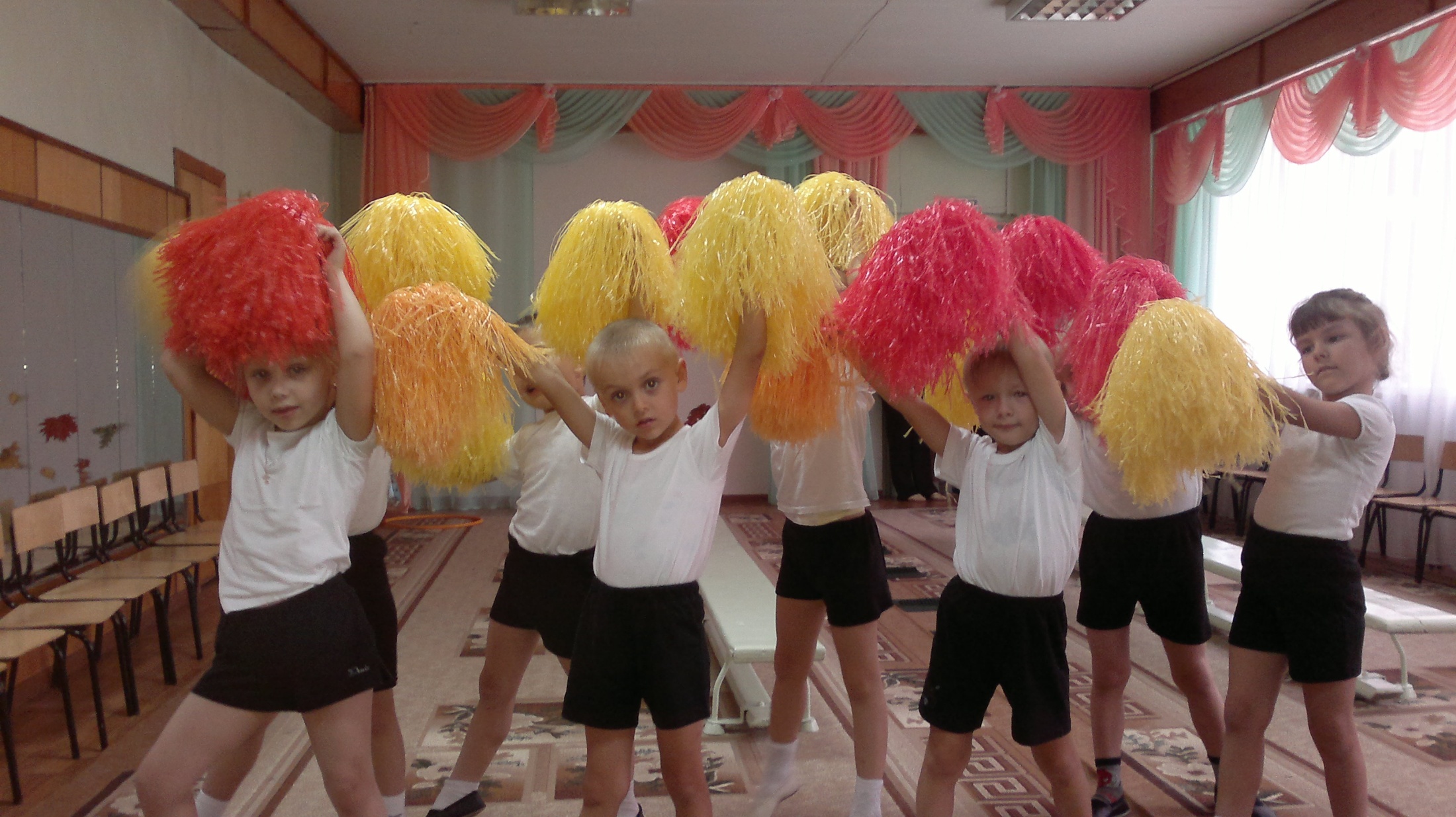 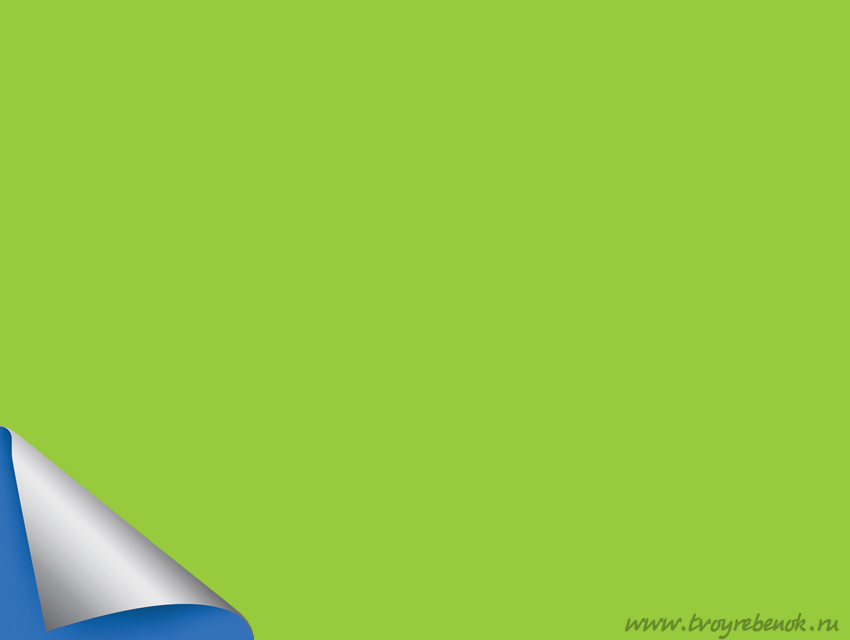 Ритмопластика - один из видов спорта, способствующий раскрытию и реализации внутреннего потенциала, его творческих способностей
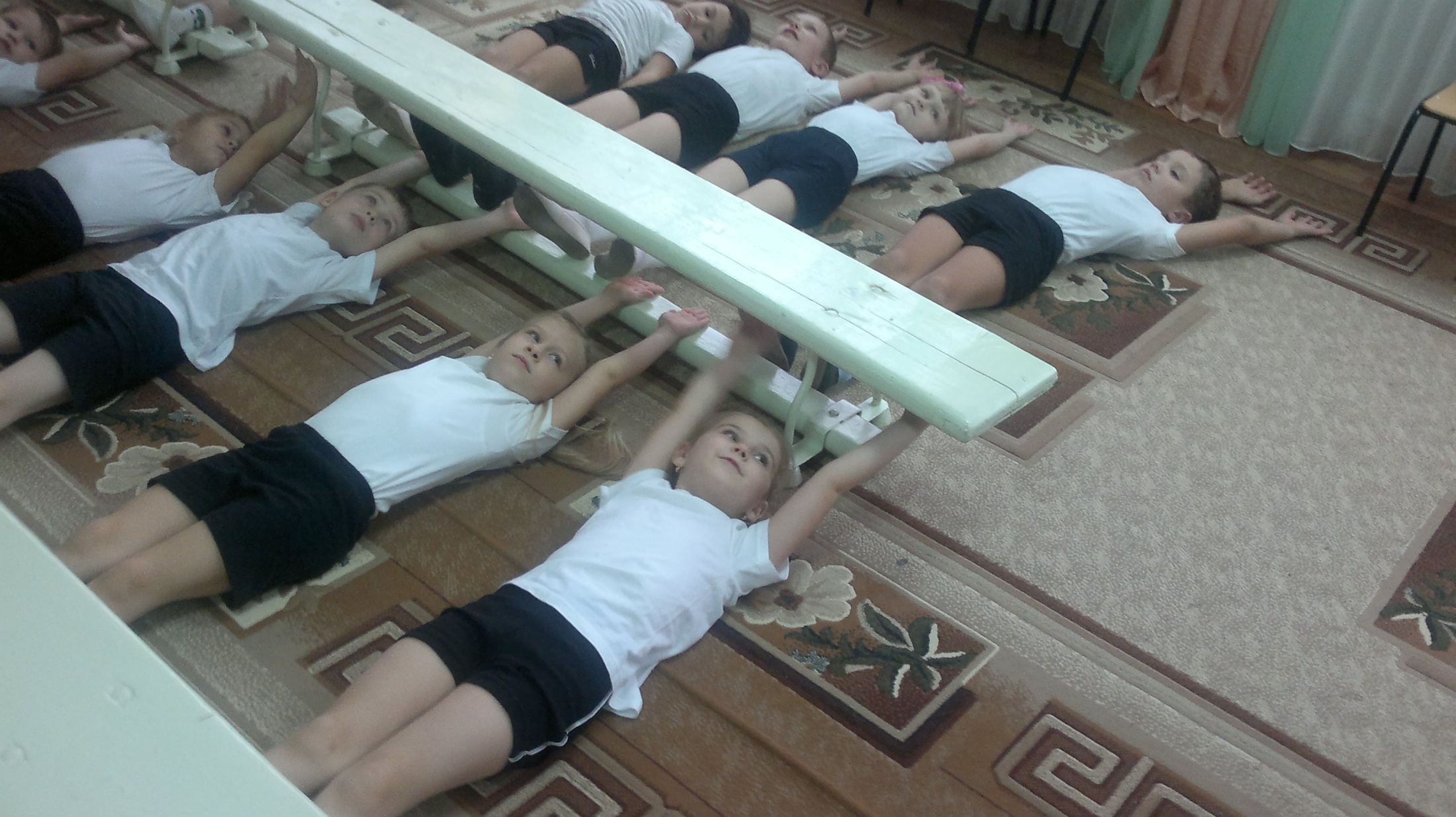 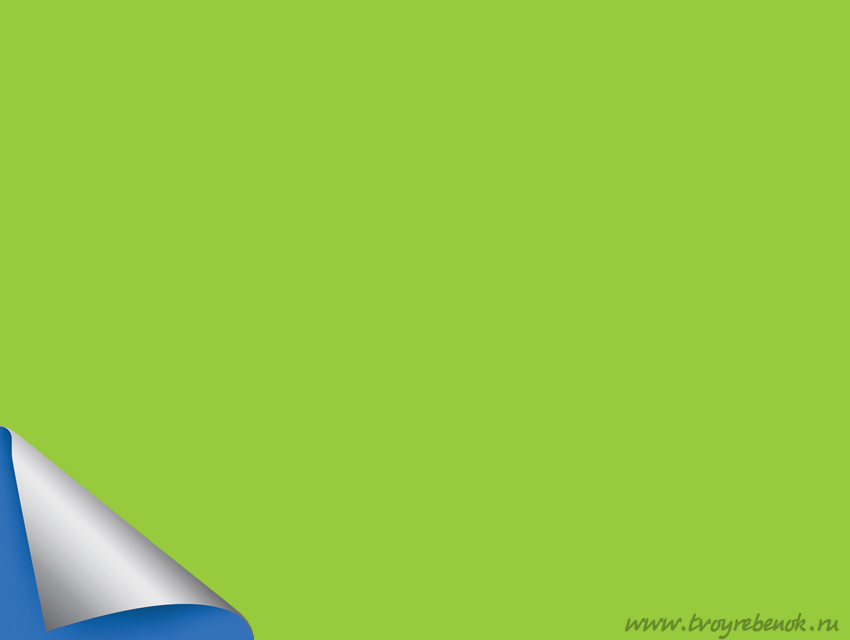 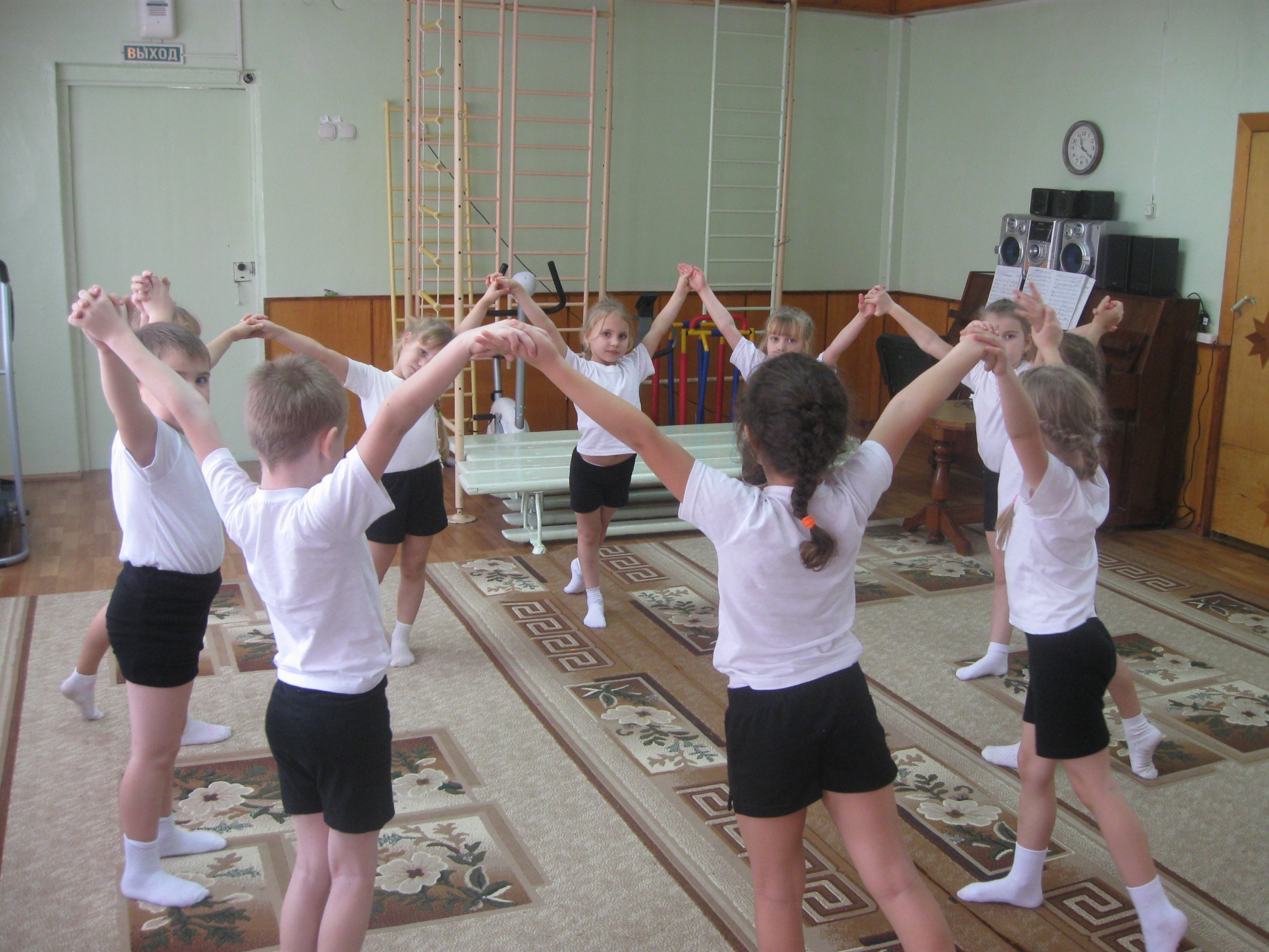 Ритмопластика – богатый источник самовыражения. Ей присущ творческий компонент. Создание новых композиций, новых элементов, совершенствование индивидуального стиля – все это стимулирует воображение, развивает творческие способности детей.
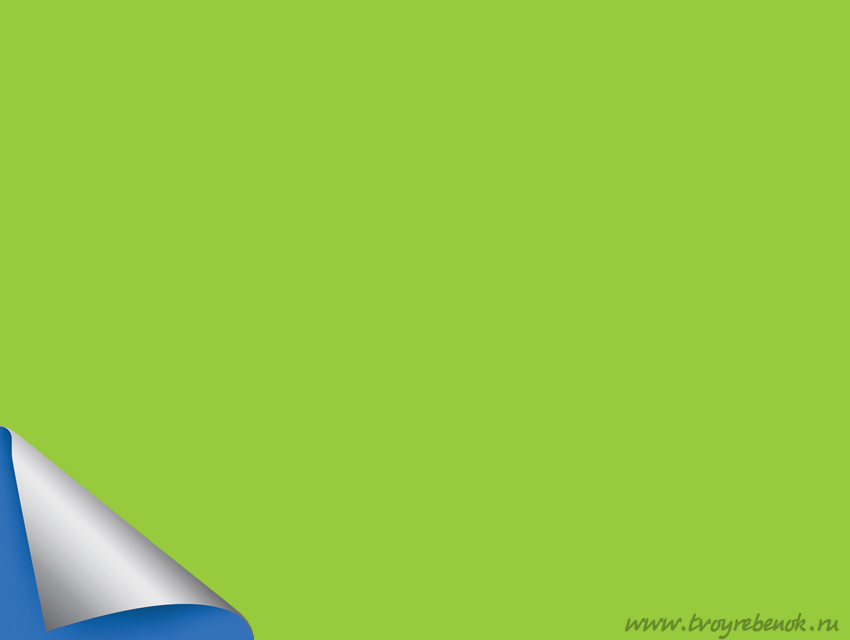 Работа по ритмопластике в нашем учреждении ведётся в разных формах:

- НОД  Музыка;
- индивидуальная;
- подгрупповая;
- кружковая.
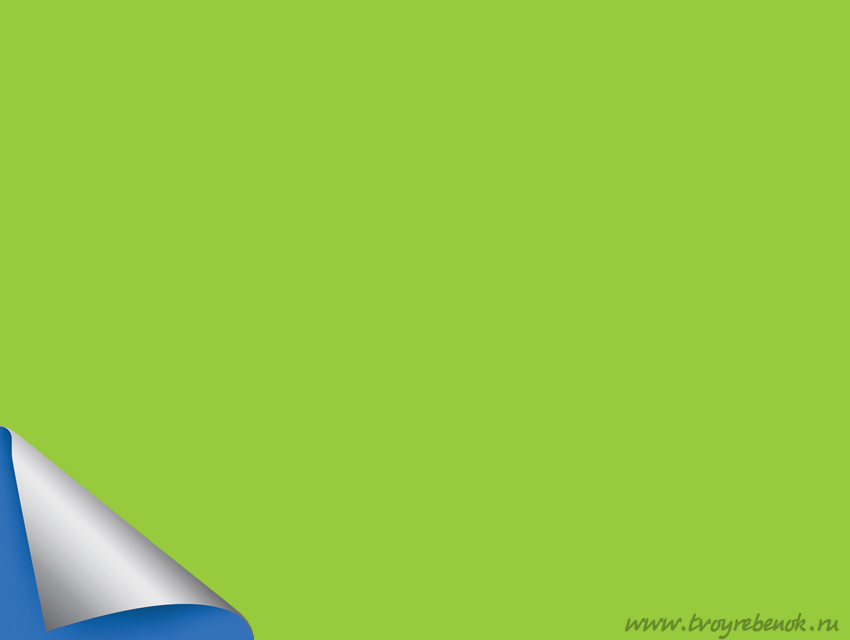 Цель работы :
 развивать и совершенствовать двигательные умения и навыки у детей младшего дошкольного возраста посредством ритмопластики.
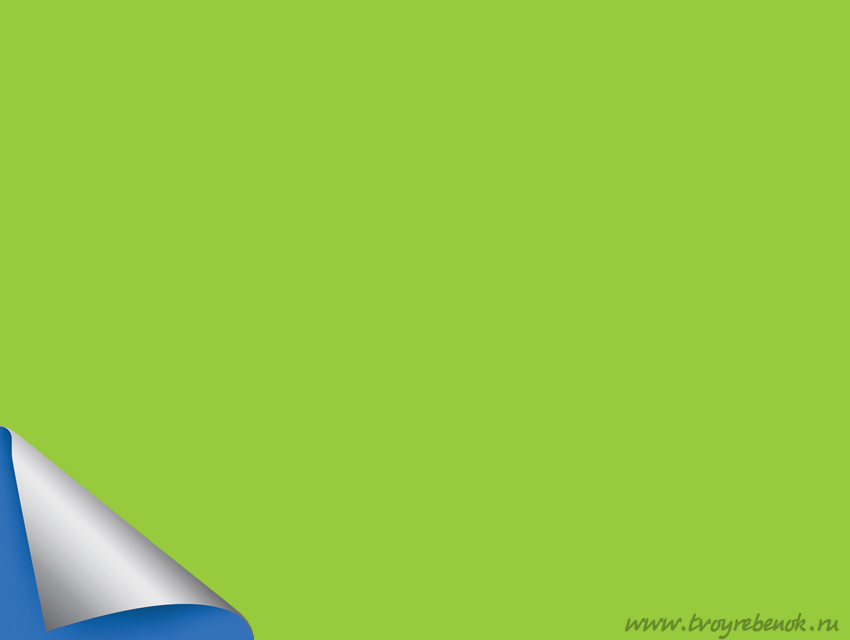 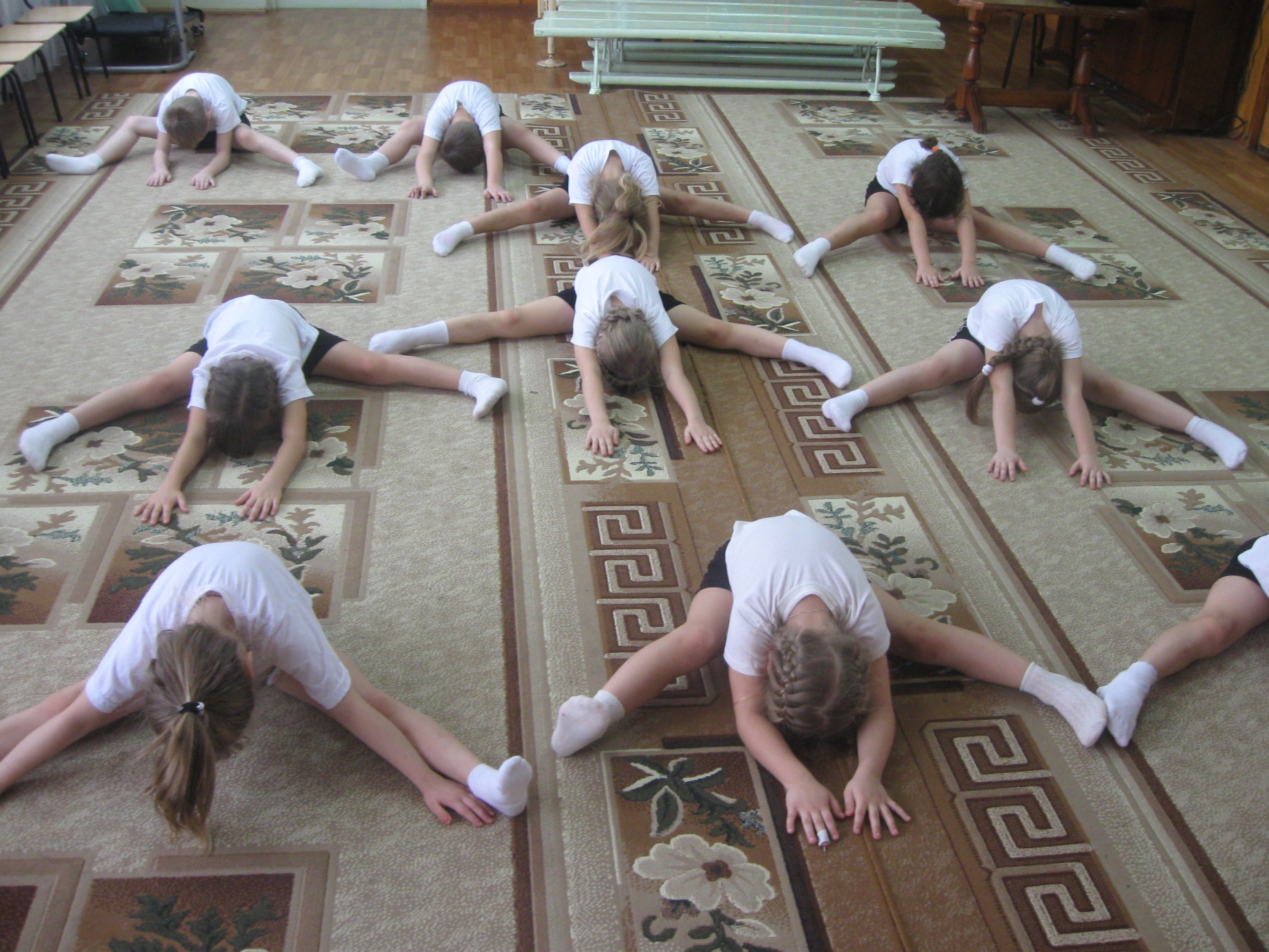 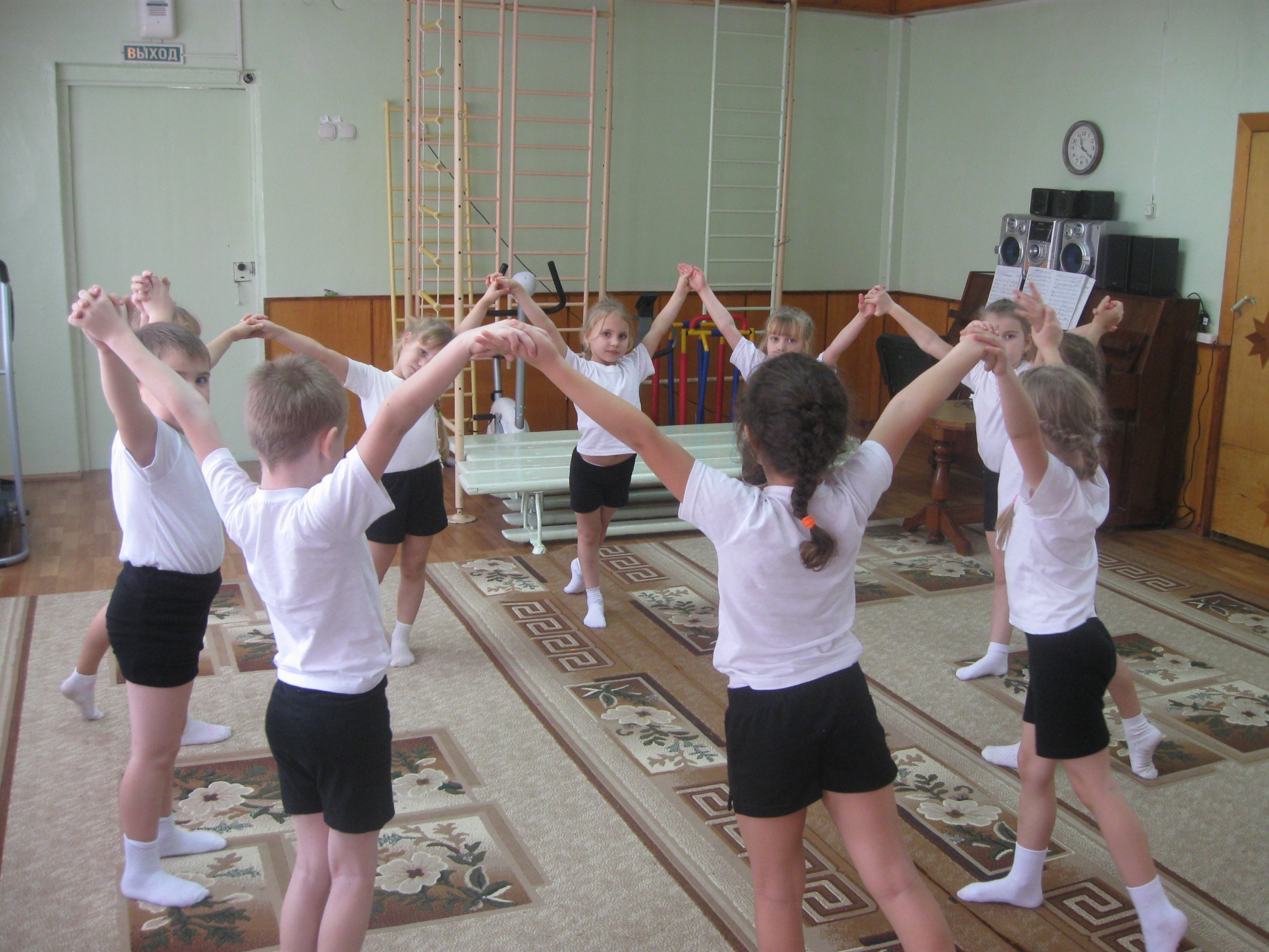 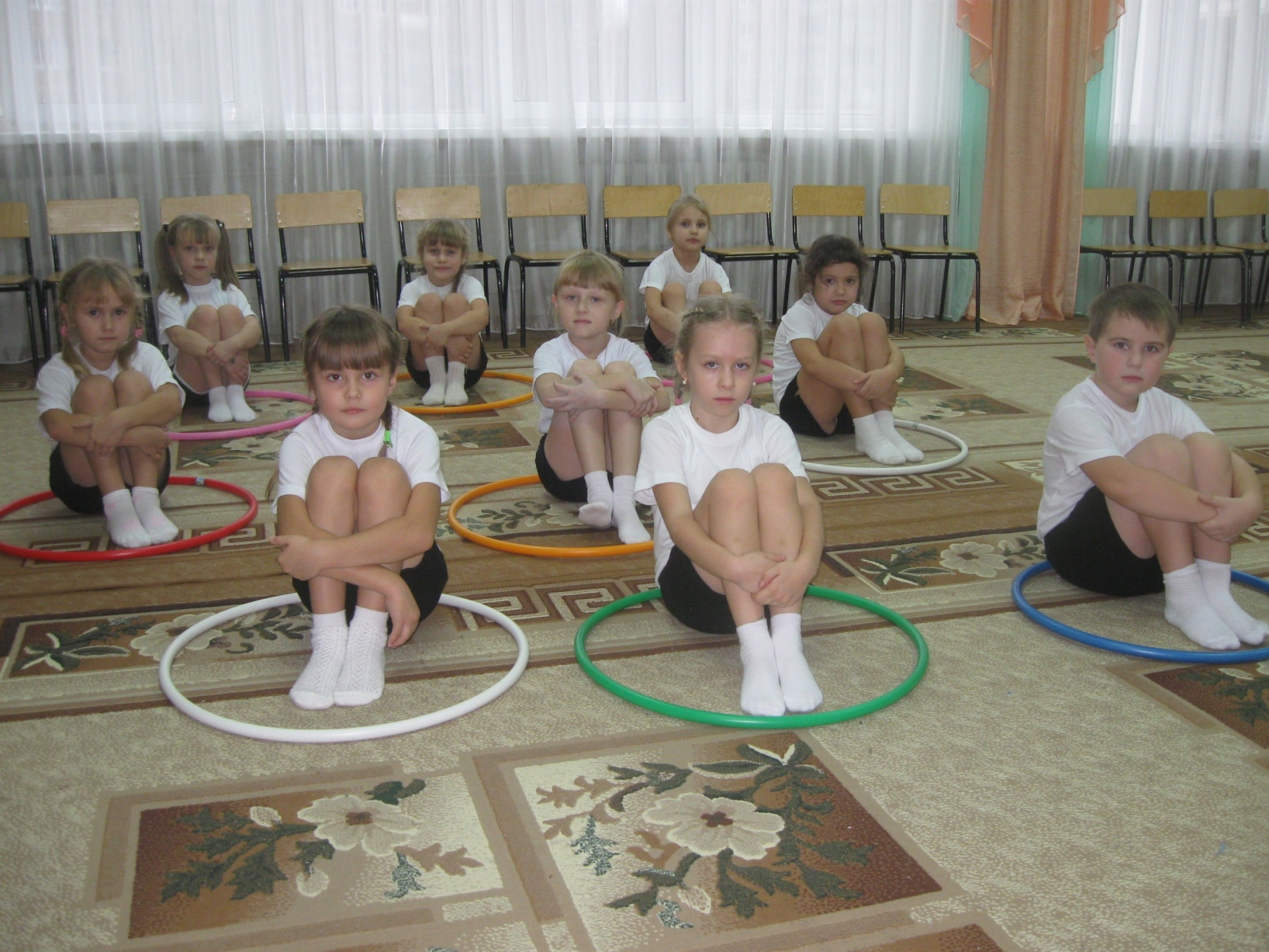 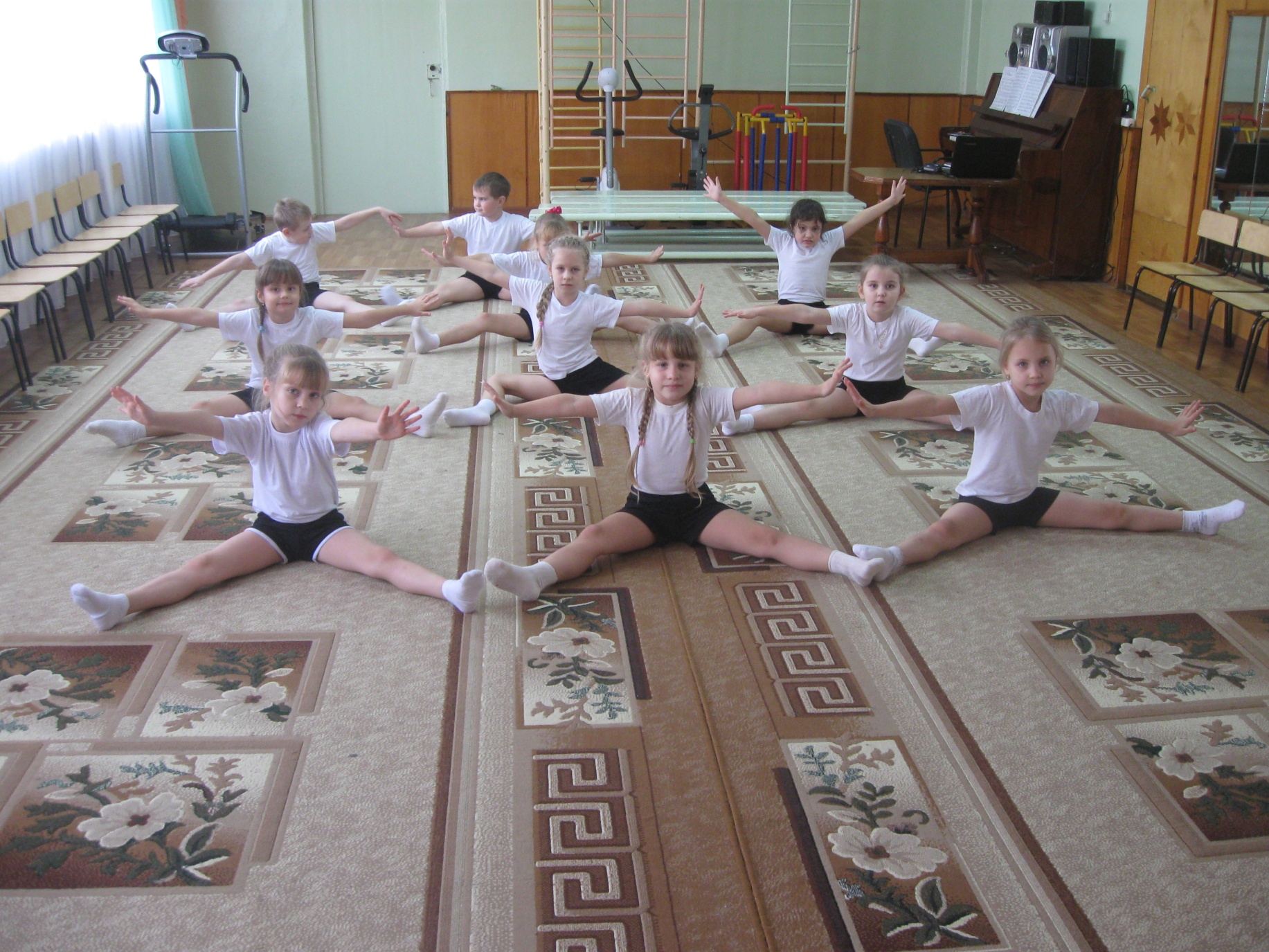 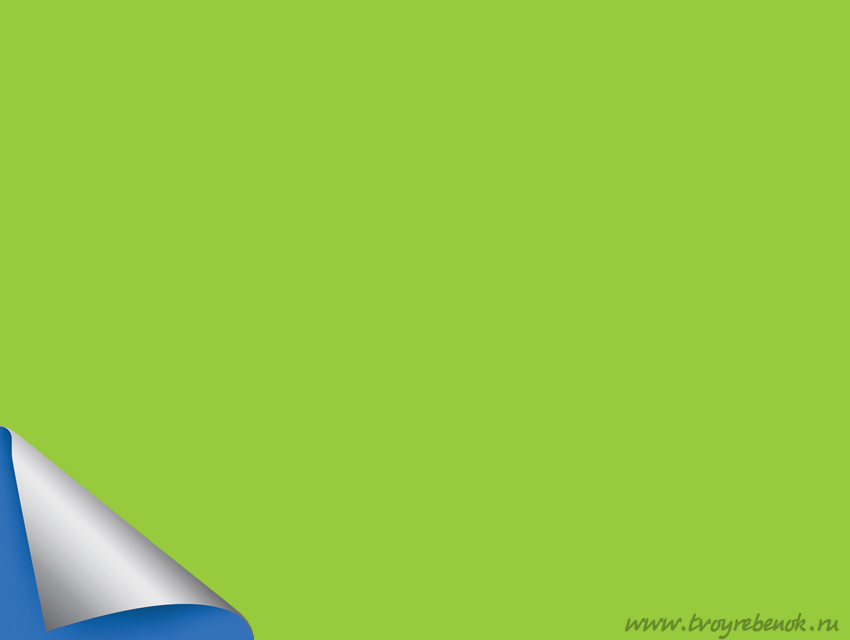 Задачи:
       1.Совершенствовать технику основных движений, добиваясь естественности, легкости, точности, выразительности их выполнения.
       2. Упражнять в развитии статического и динамического равновесия,
координации движений.
       3.Обеспечивать разностороннее развитие личности ребёнка: инициативность, творчество, фантазию; поддерживать интерес к физической культуре и спорту.
       4. Развивать умение согласовывать ритм движений с музыкальным
сопровождением, грациозно выполнять знакомые физические упражнения под музыку; сохранять правильную осанку в различных видах деятельности.
       5. Воспитывать художественно-эстетическое восприятие.
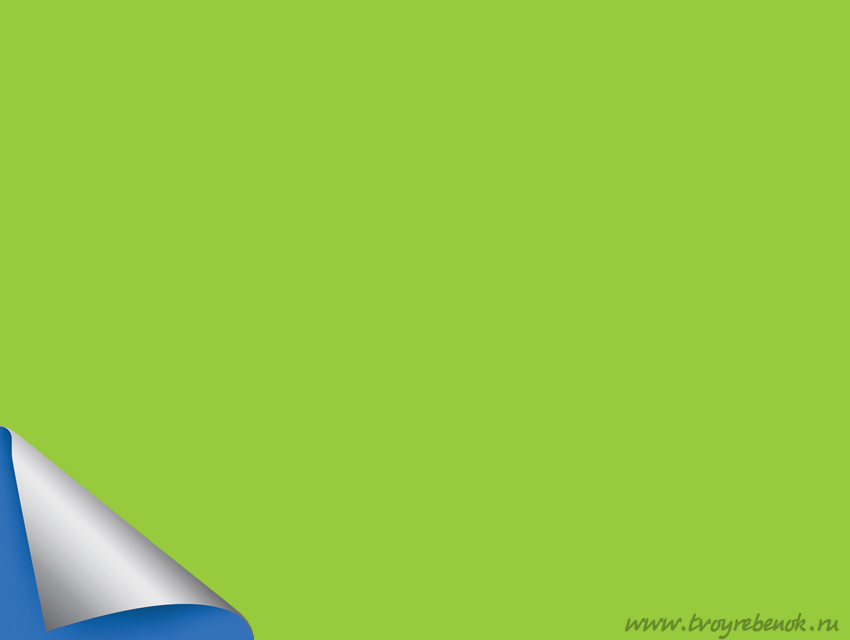 Основные направления программы по музыкально-ритмическому развитию «Ритмопластика»:
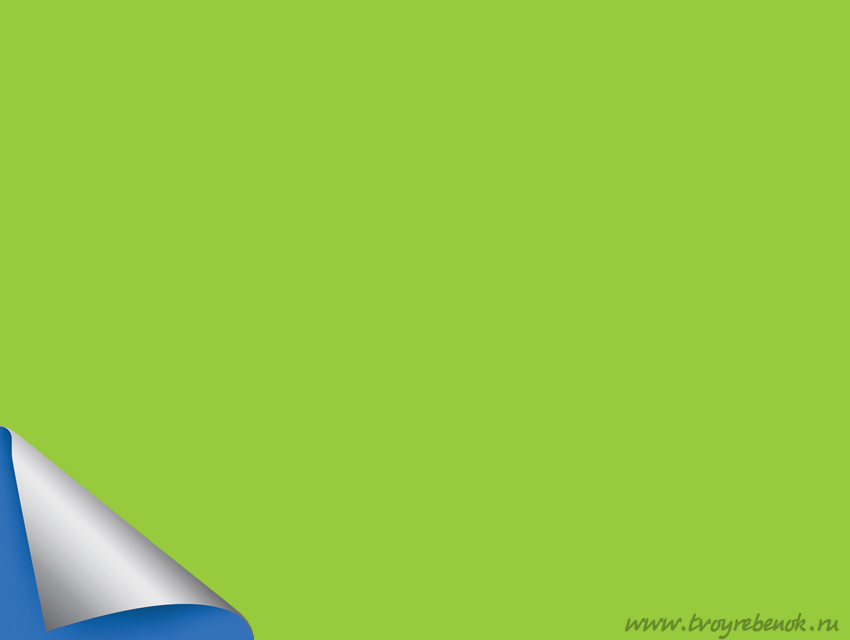 1. Подготовительные упражнения используются для физической подготовки детей. Они способствуют развитию двигательных способностей, овладению основами  координации движений, формированию осанки.
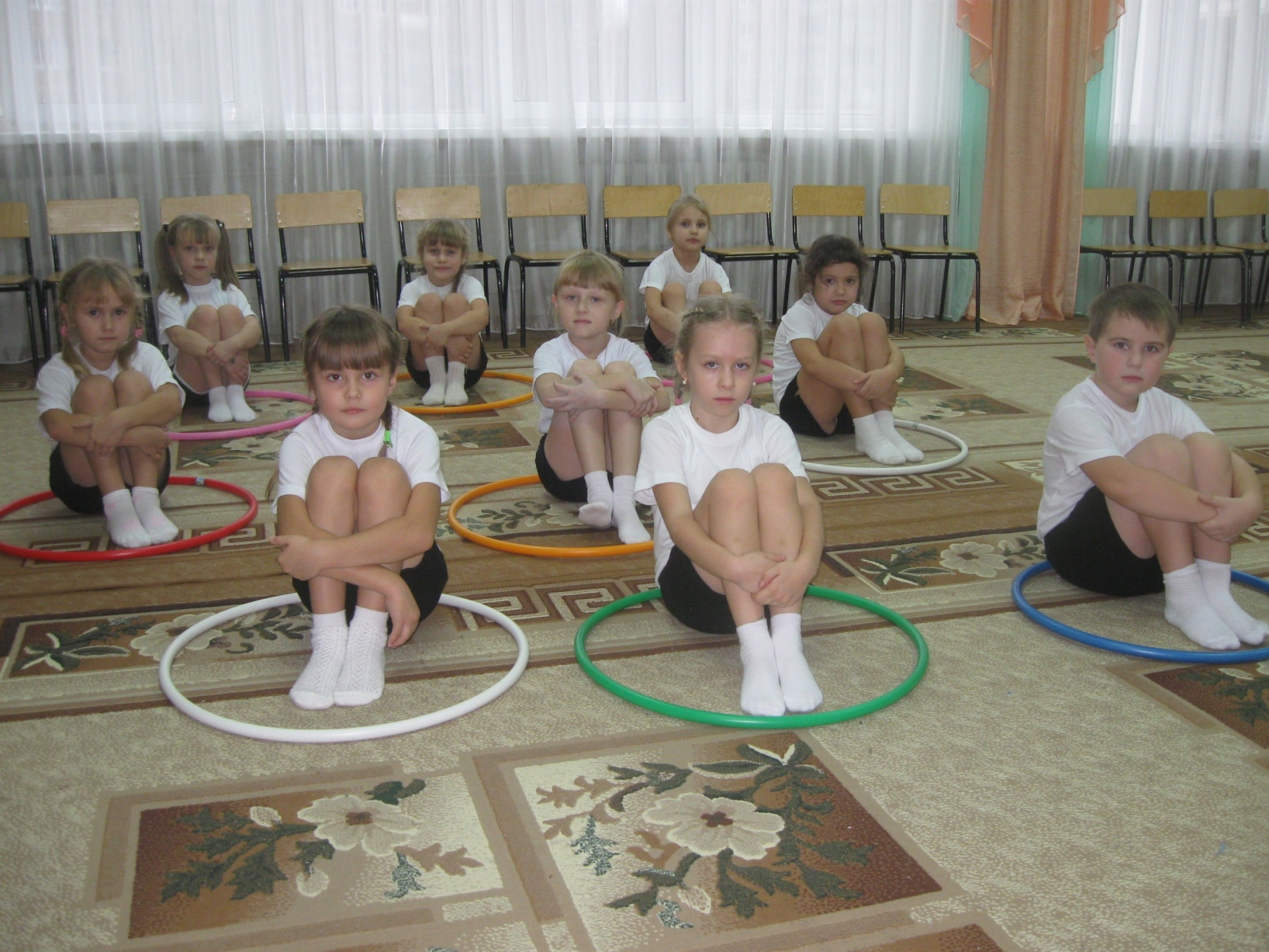 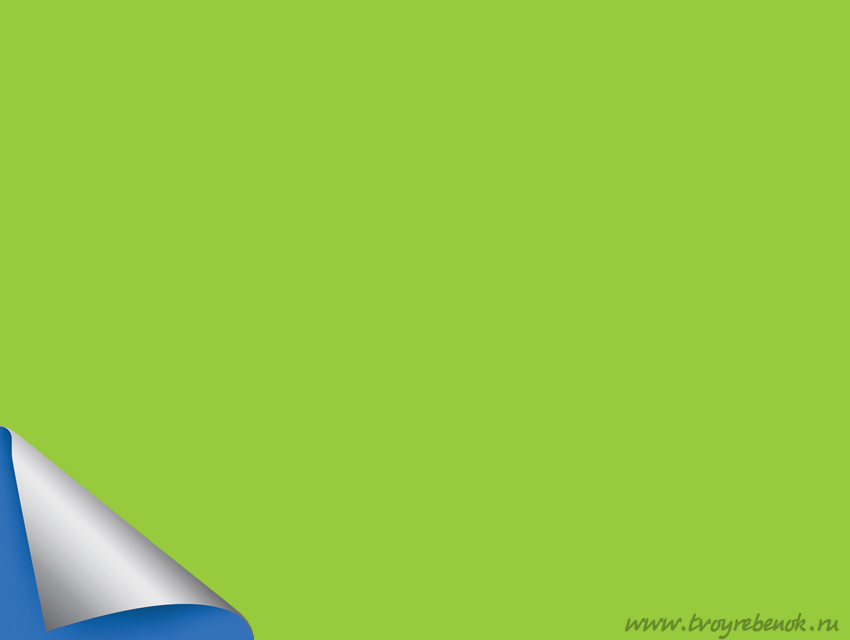 2. Музыкально-ритмические упражнения: упражнения из хореографии (тренаж), музыкальные игры, упражнения на согласованность движений с музыкой, упражнения ритмической гимнастики, элементы народных и современных танцев.
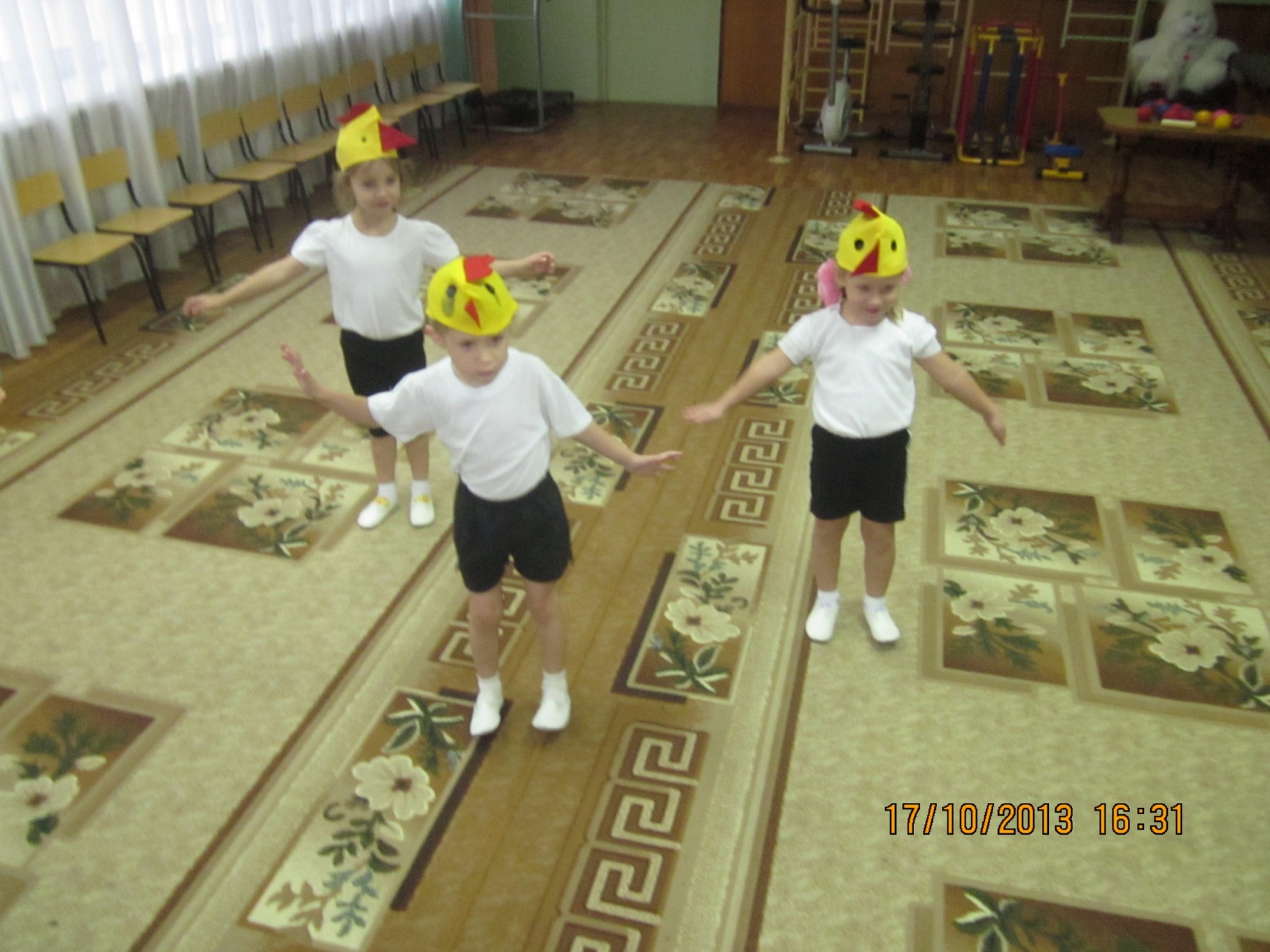 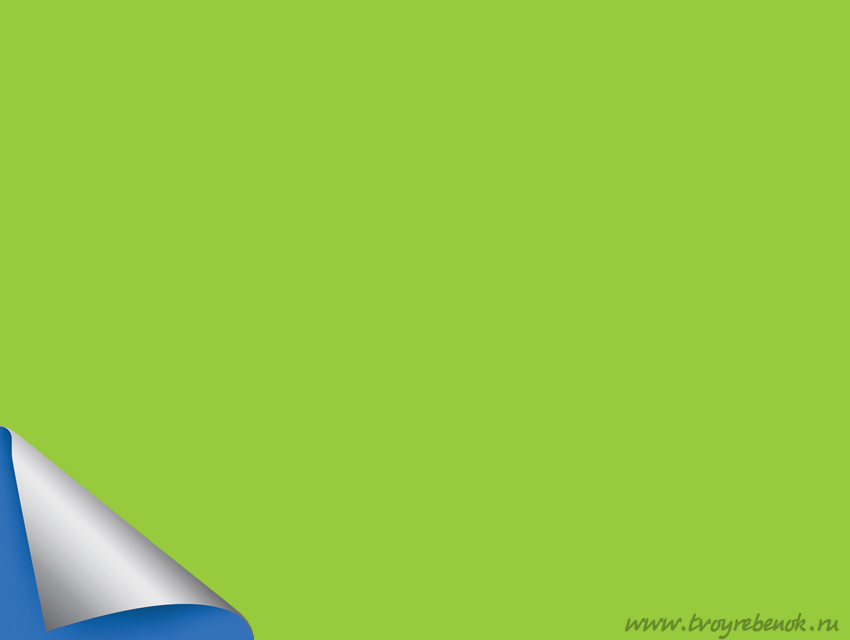 3. Упражнения, составляющие содержание спортивнотехнической подготовки: упражнения без предмета (специальные виды ходьбы или бега, пружинные движения, "волна", взмах, равновесие, повороты, наклоны, прыжки), упражнения с предметами (мячом, лентой, обручем, скакалкой, шарфом).
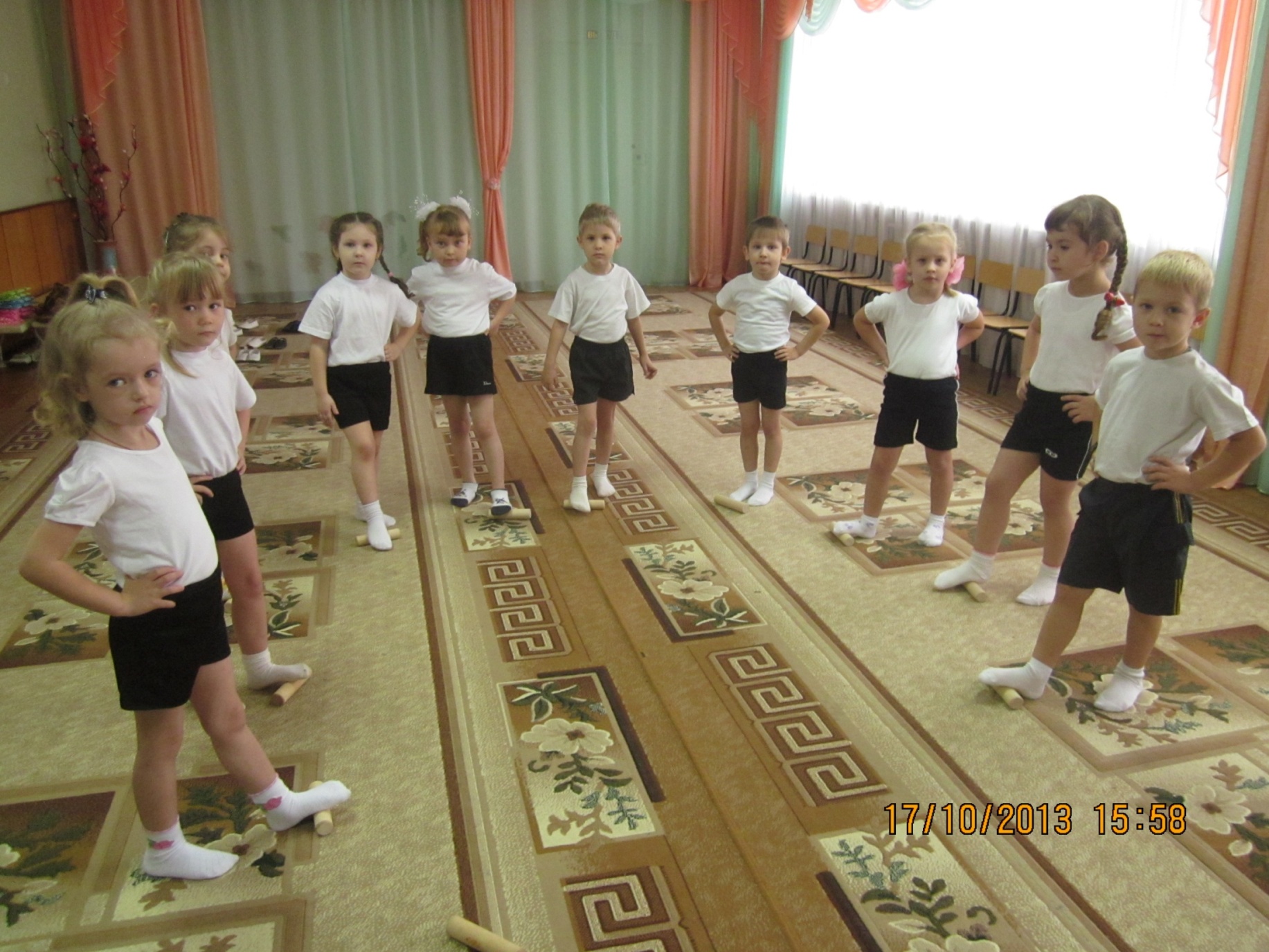 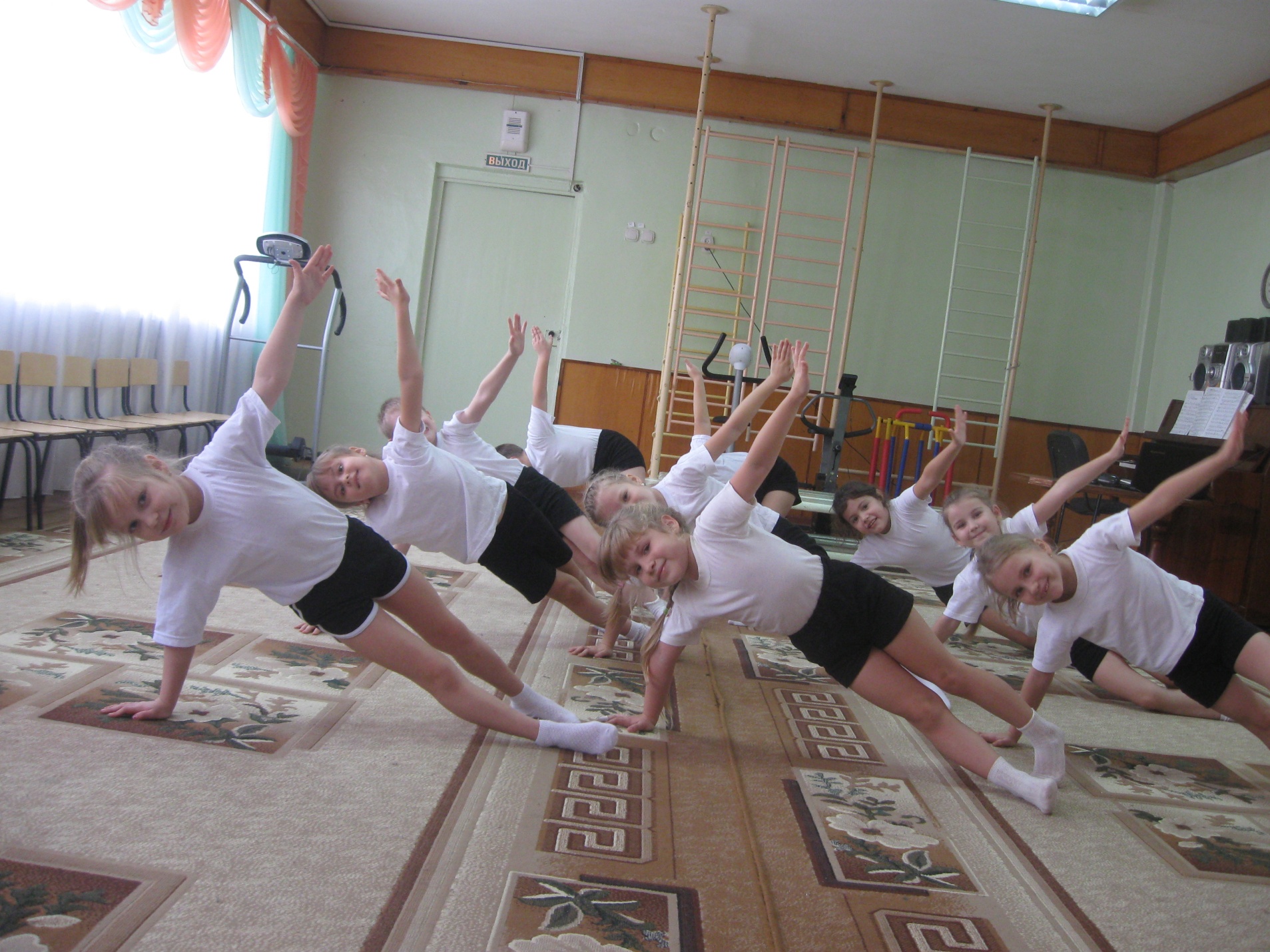 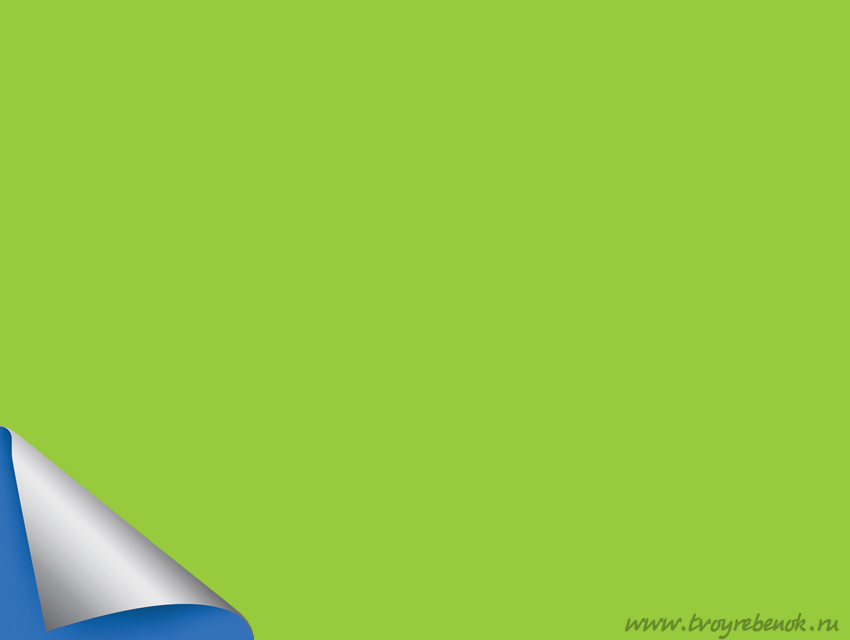 4. Участие в праздниках, миниконцертах.
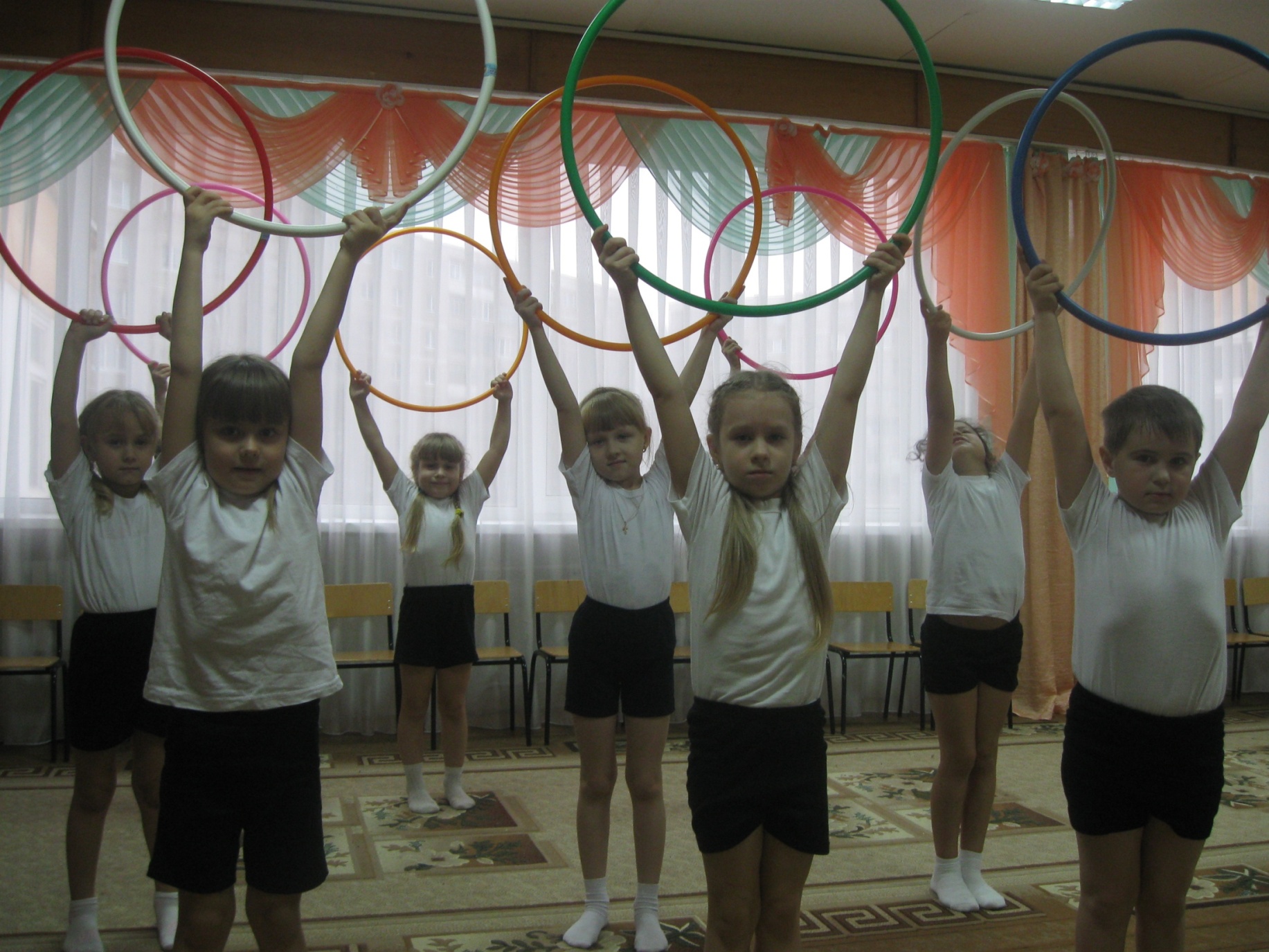 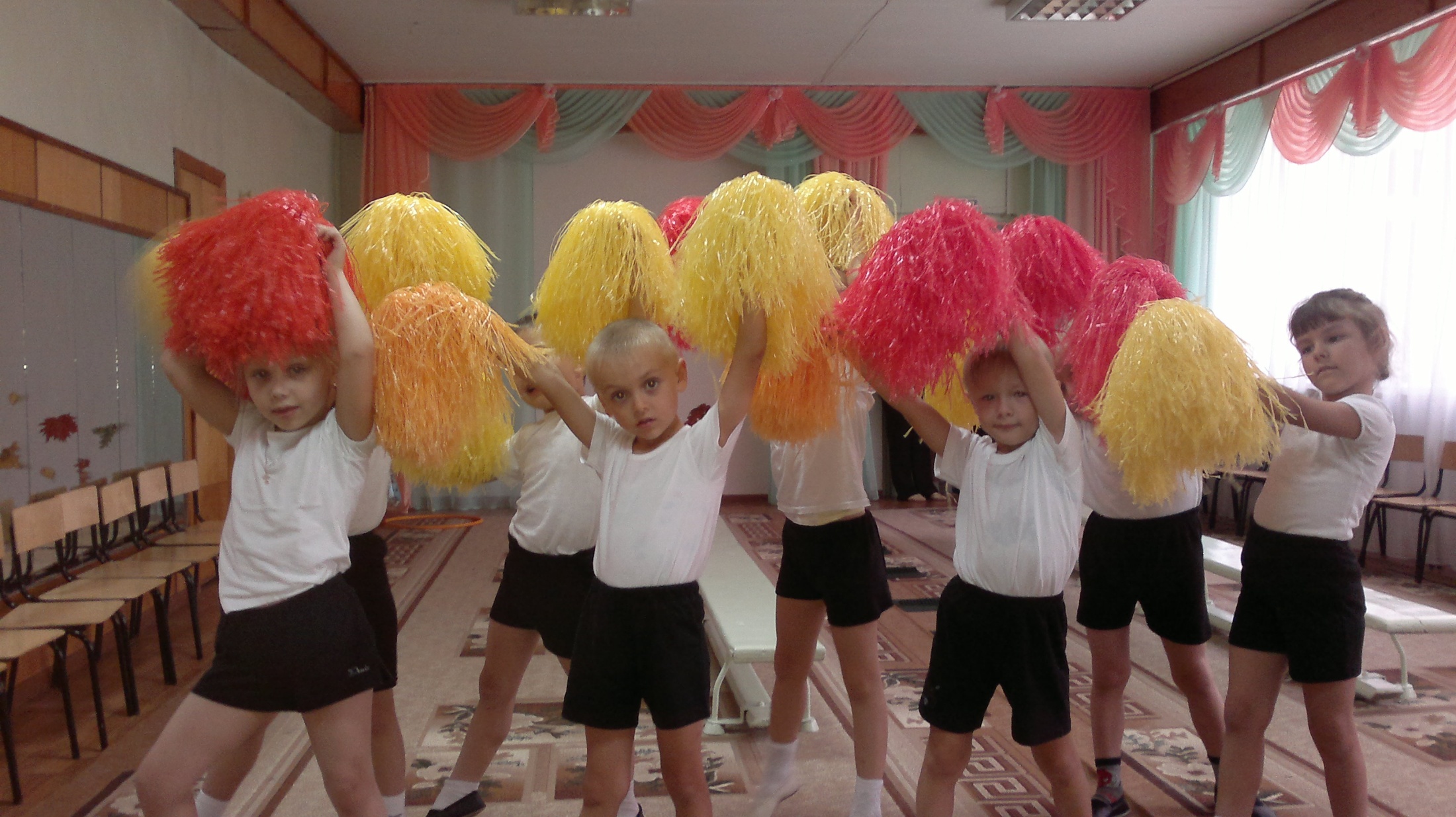 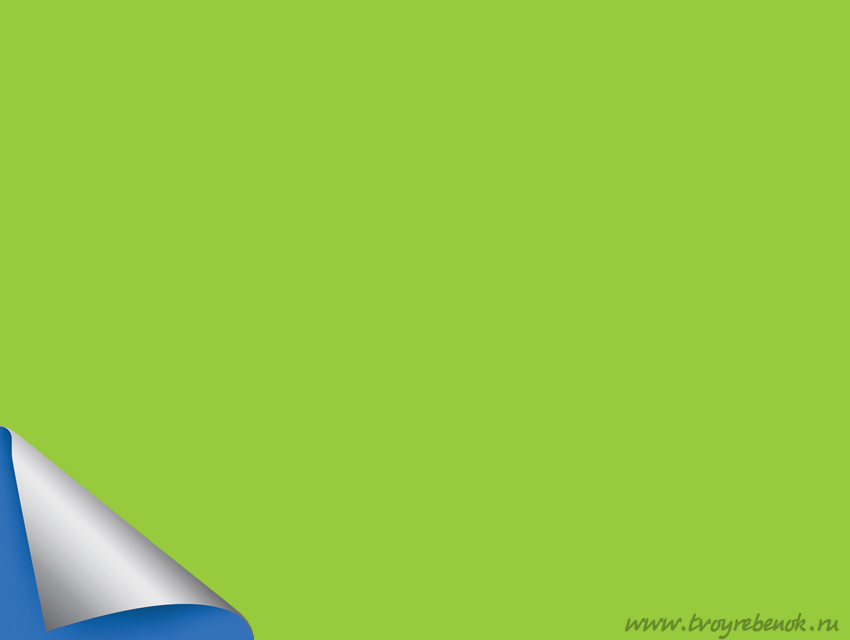 С помощью интеграции образовательных областей «Познание», «Музыка», «Здоровье» «Физическая культура», «Коммуникация» осуществляется ком­плексный подход к развитию и воспитанию ребенка дошкольного возраста. 
         Эта связь обеспечивает формирование у детей как музыкально-ритмических навыков (ритмического, динамического, тембрового музыкального слуха, способности раз­личать форму, характер музыкального произведения), музыкаль­ной памяти, внимания,  так и двигательных навыков, которые обеспечивают согласование средств музыкальной выразительнос­ти и передачу их в различных движениях в играх, плясках, упраж­нениях; развитие координации движений, умение ориентироваться в пространстве.
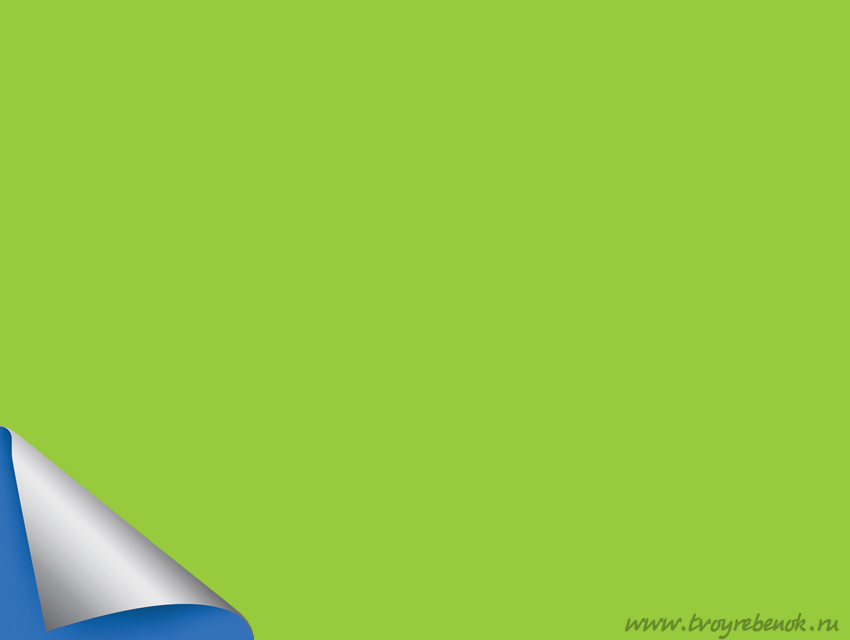 В процессе организованной работы я добилась:
          
 - эмоциональной отзывчивости детей на музыку;
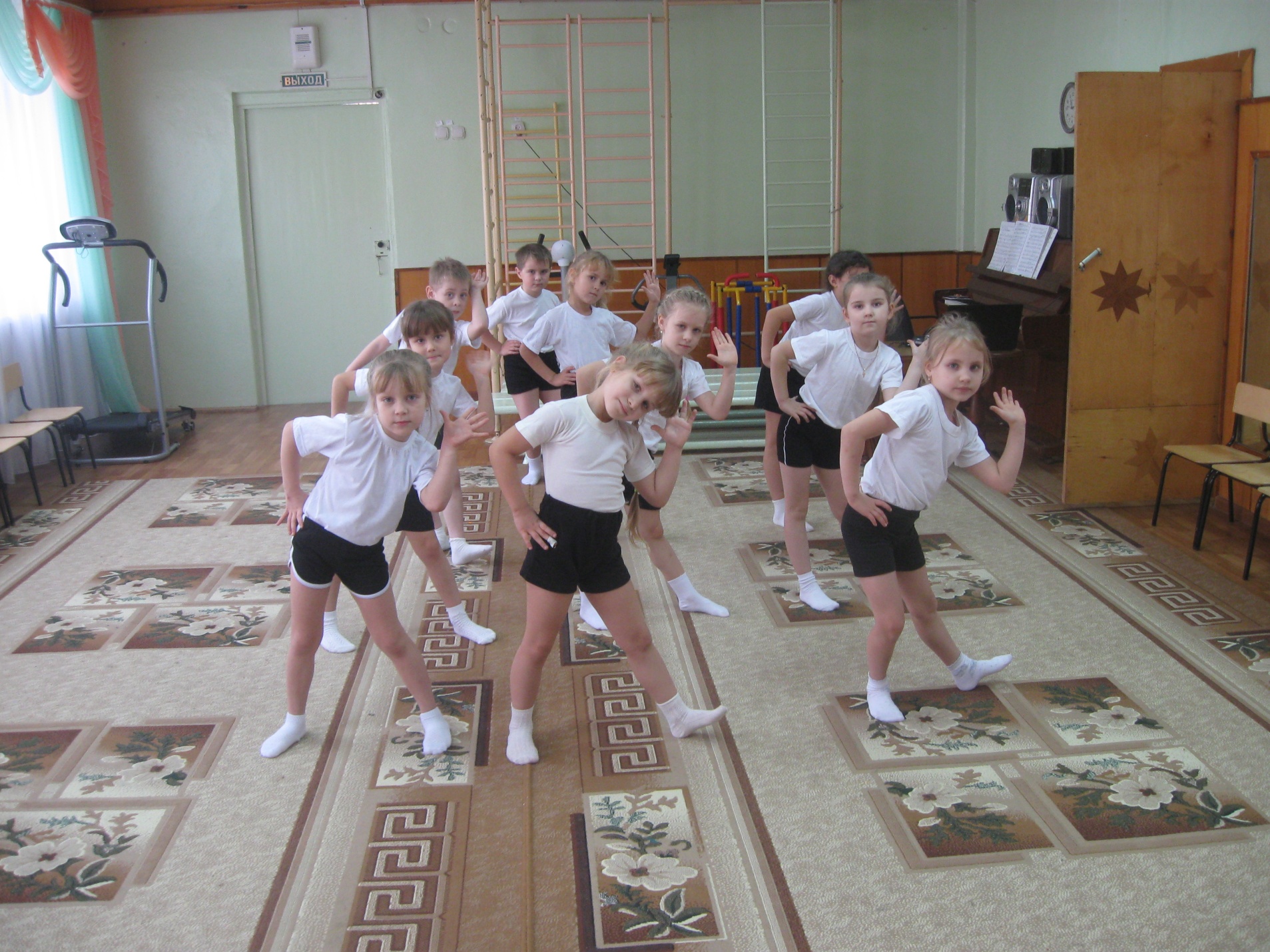 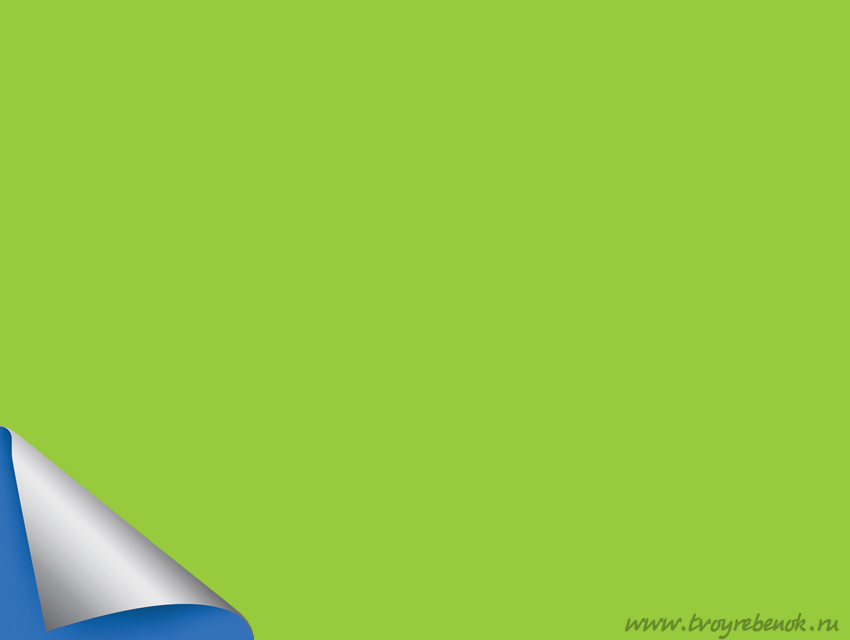 - лёгкости, пластичности, выразительности движений;
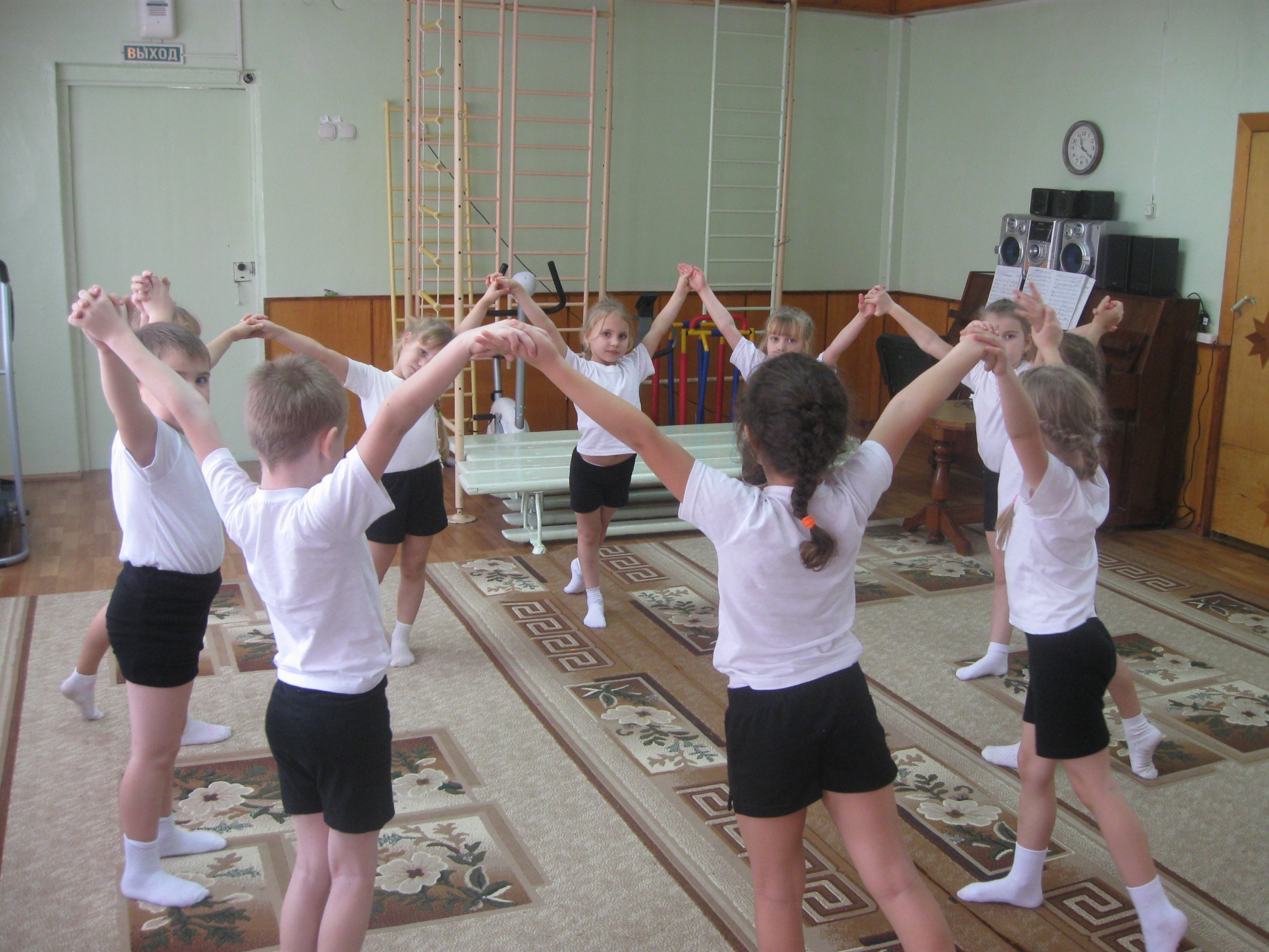 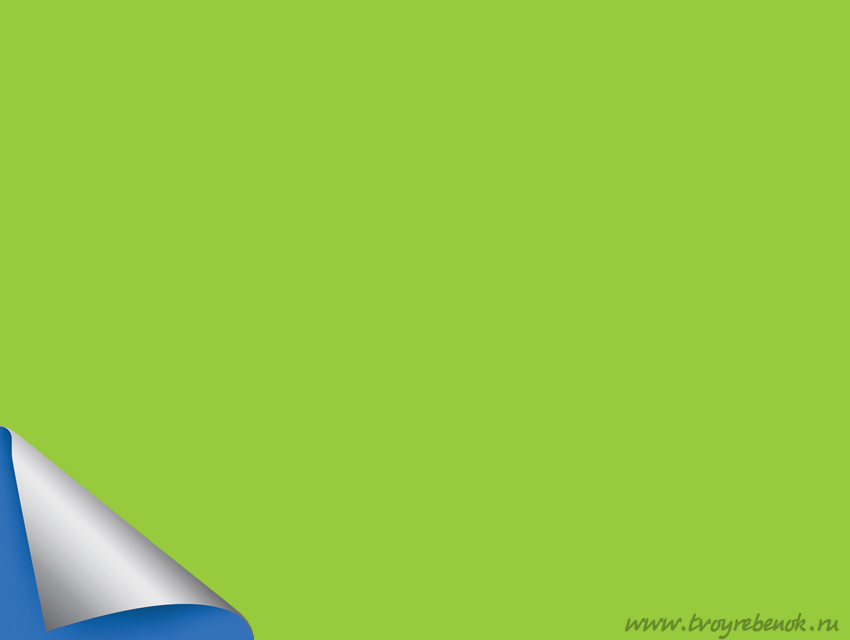 - умения выражать в танце, музыкальном движении динамику развития  
   музыкального образа.
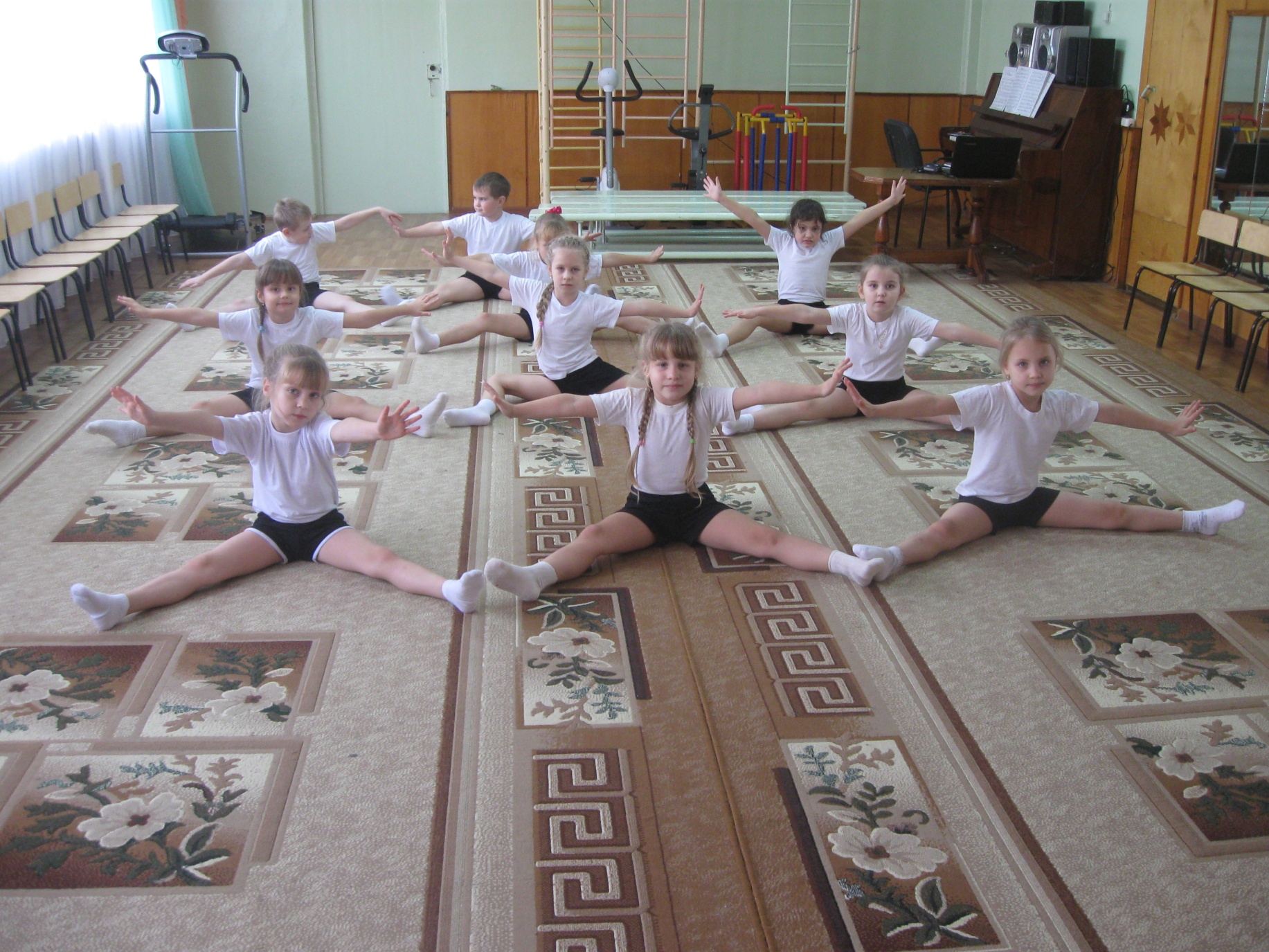